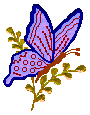 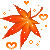 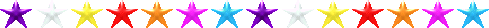 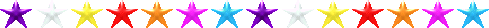 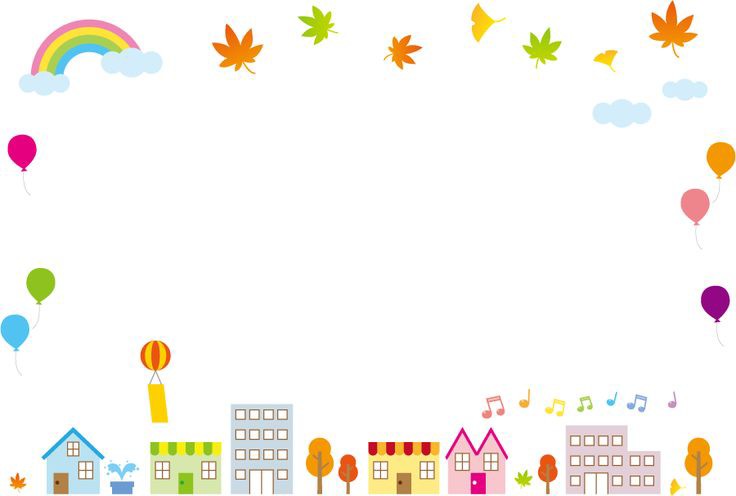 PHÒNG GIÁO DỤC VÀ ĐÀO TẠO QUẬN LONG BIÊN
TRƯỜNG MẦM NON ÁNH SAO
LĨNH VỰC PHÁT TRIỂN NHẬN THỨC
Đề tài : Ôn hình tròn, hình vuông,       hình tam giác, hình chữ nhật
Lứa tuổi : Mẫu giáo nhỡ 4-5 tuổi
Giáo viên : Nguyễn Thu Hà
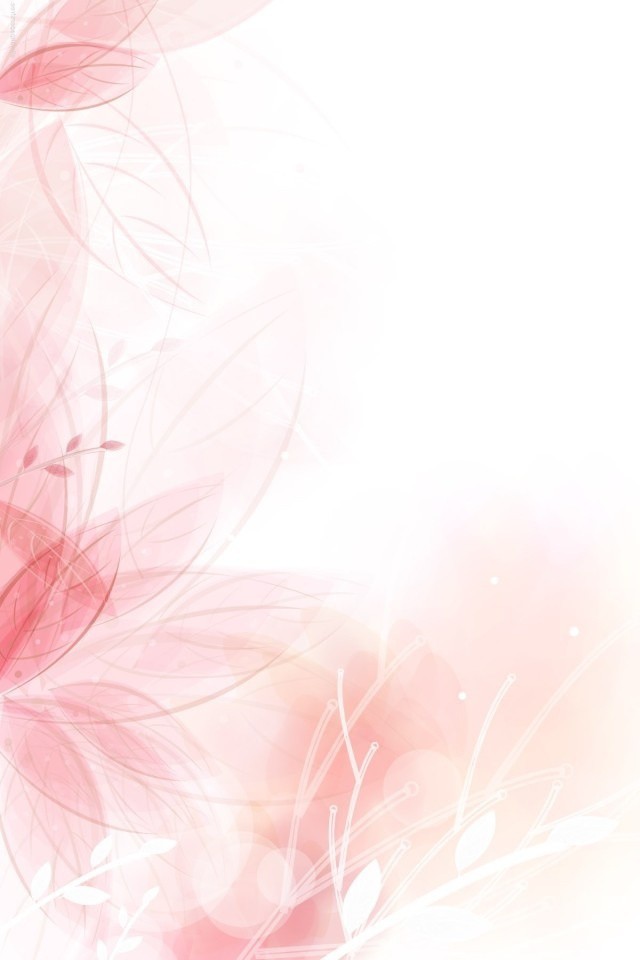 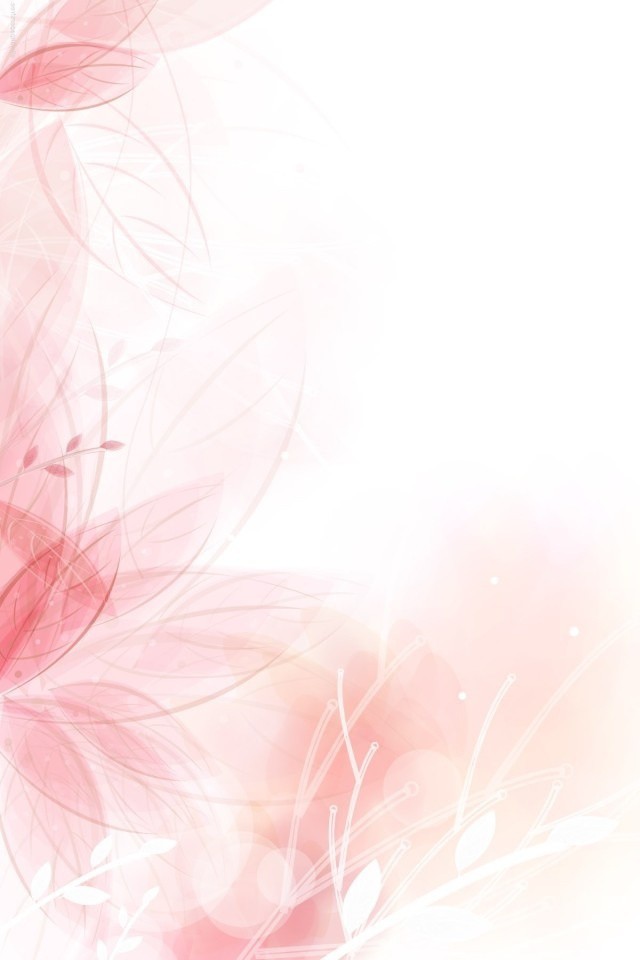 I. ỔN ĐỊNH TỔ CHỨC
Bài hát: Hình khối
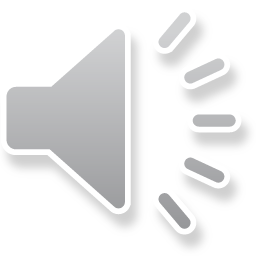 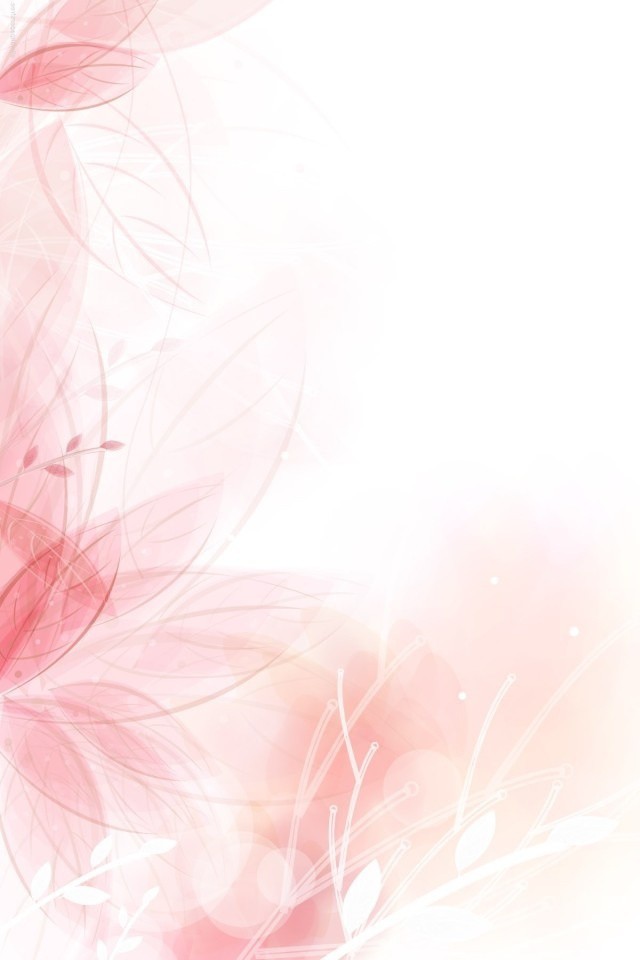 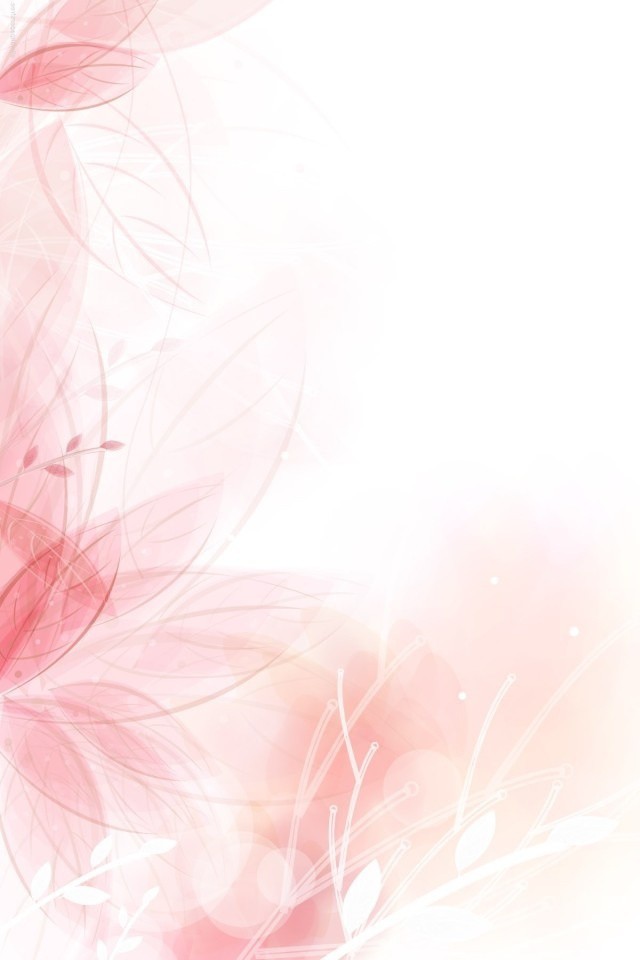 I. ỔN ĐỊNH TỔ CHỨC
Bài hát: Hình khối
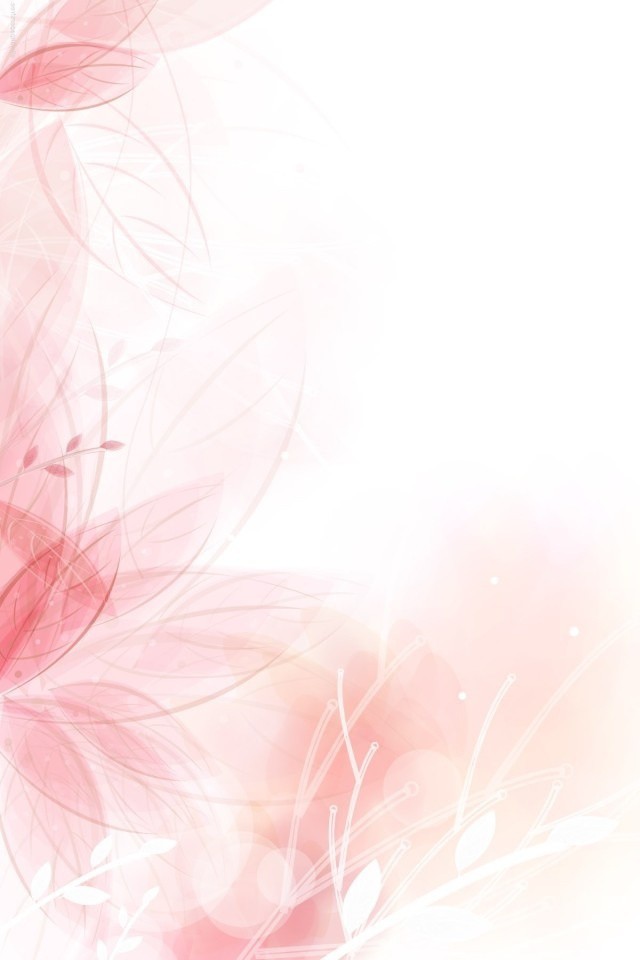 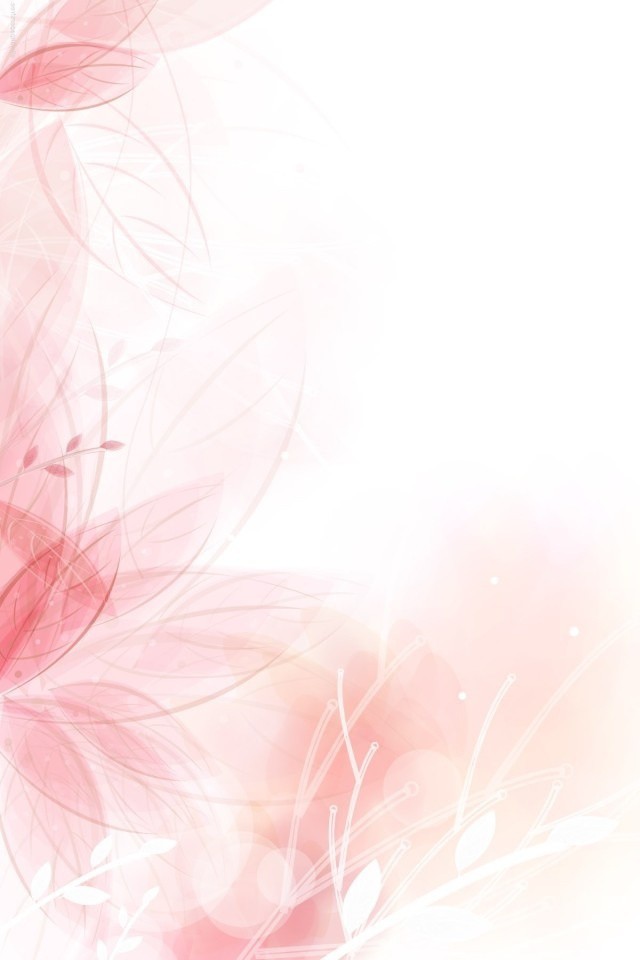 2.Phương pháp, hình thức tổ chức.
*HĐ 1: Ôn hình tròn, hình vuông, chữ nhật,  tam giác.
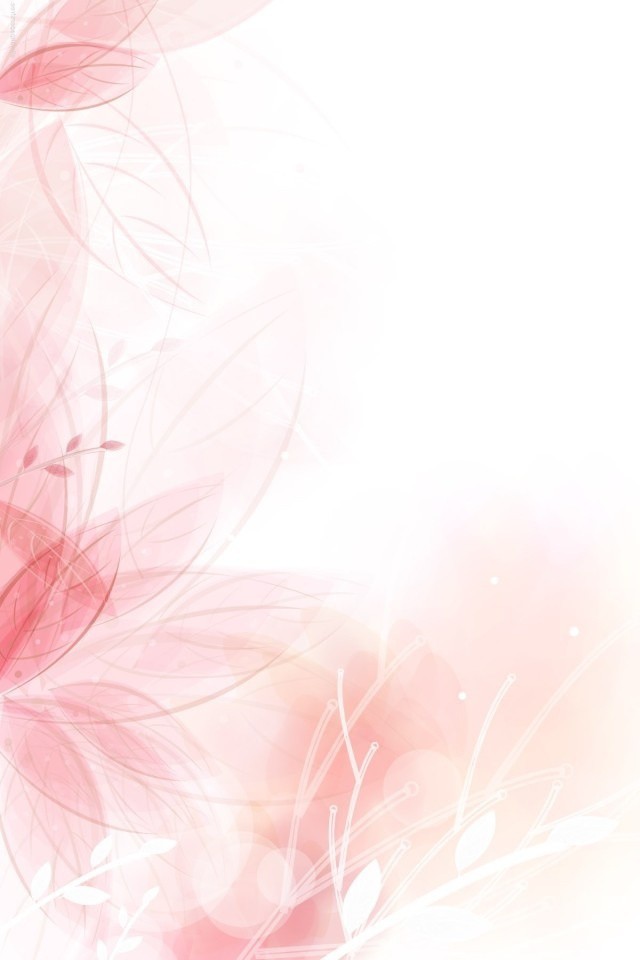 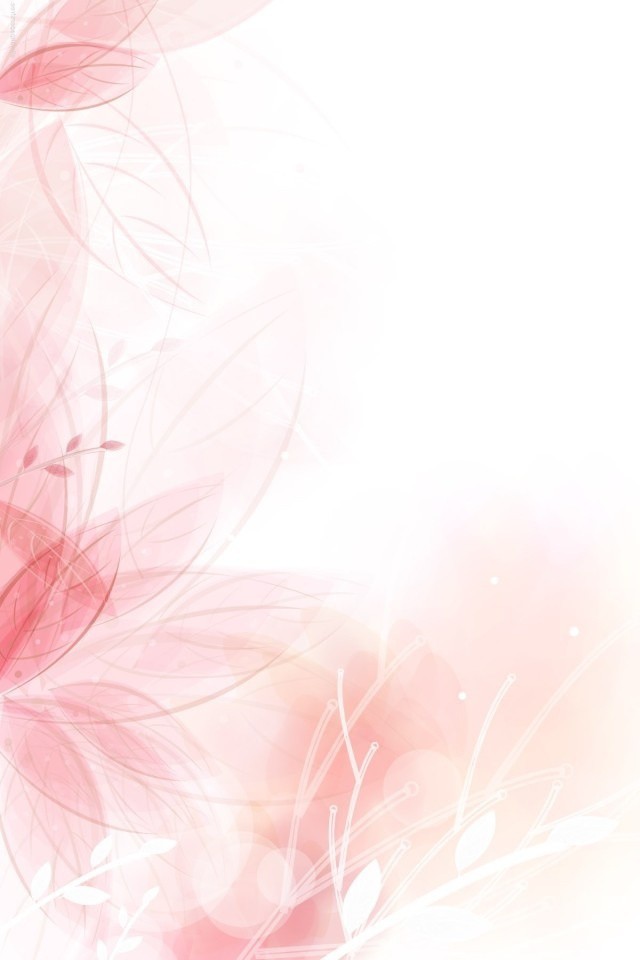 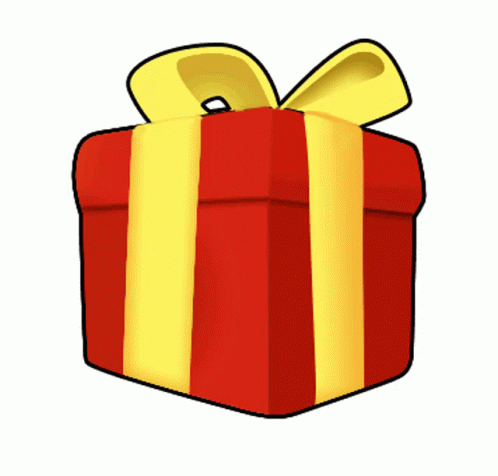 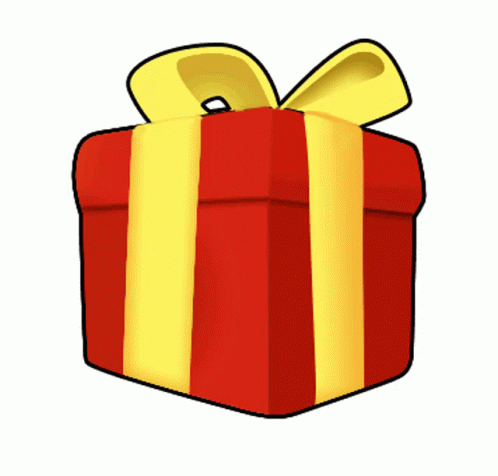 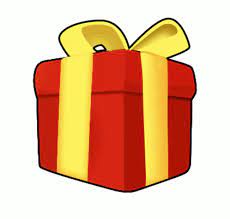 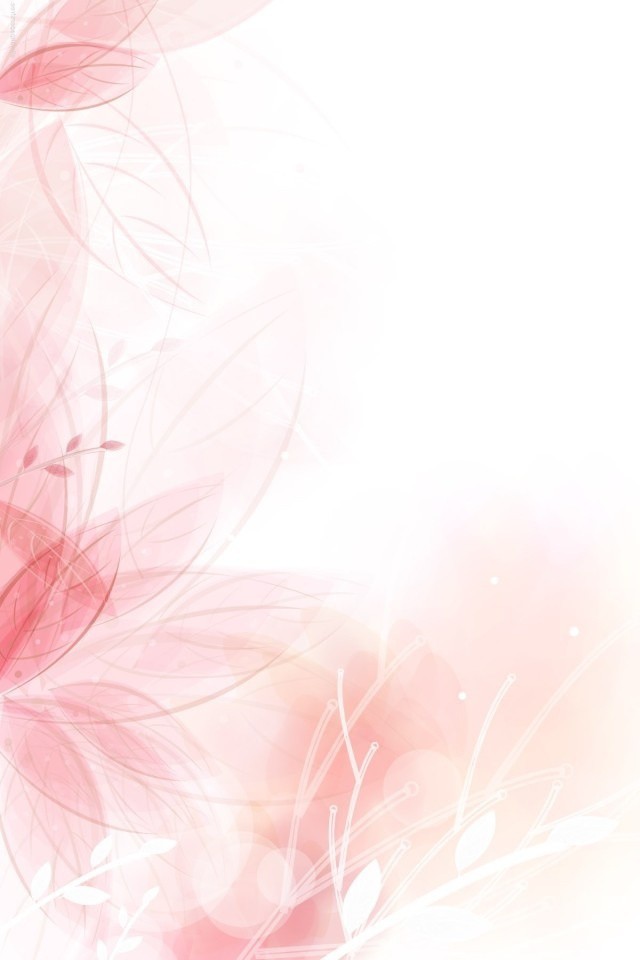 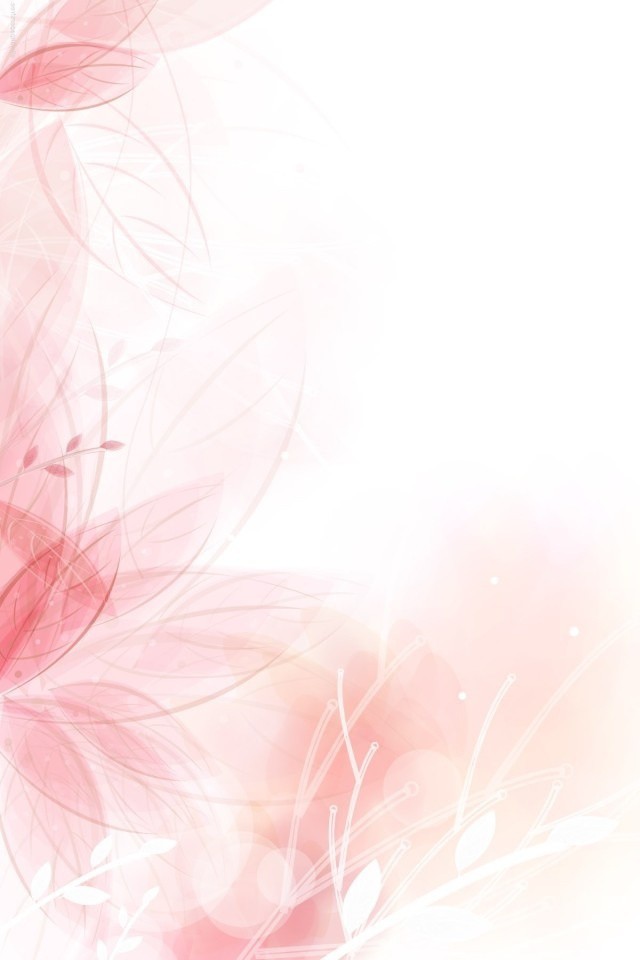 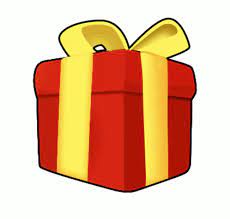 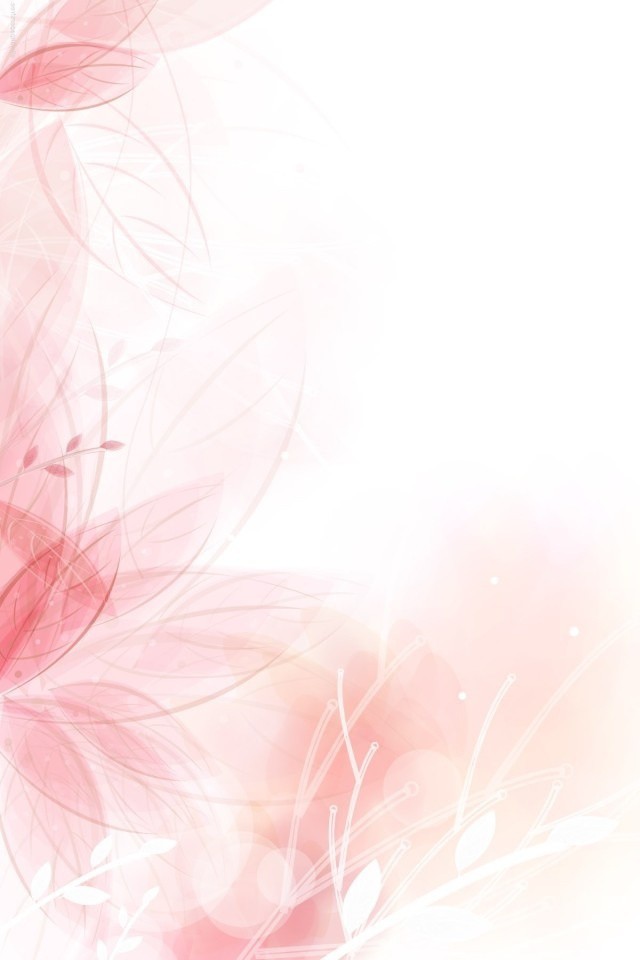 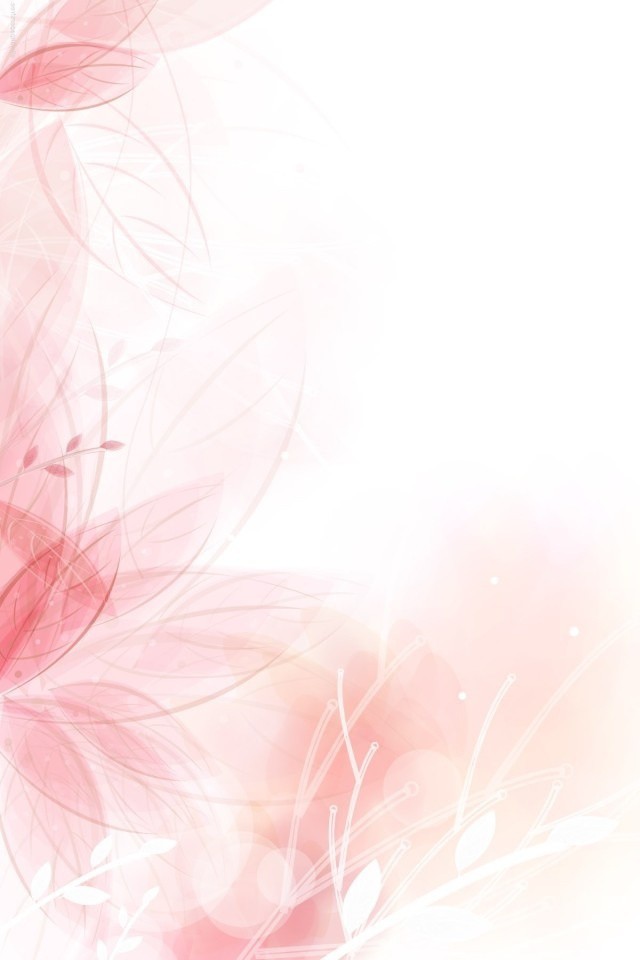 *
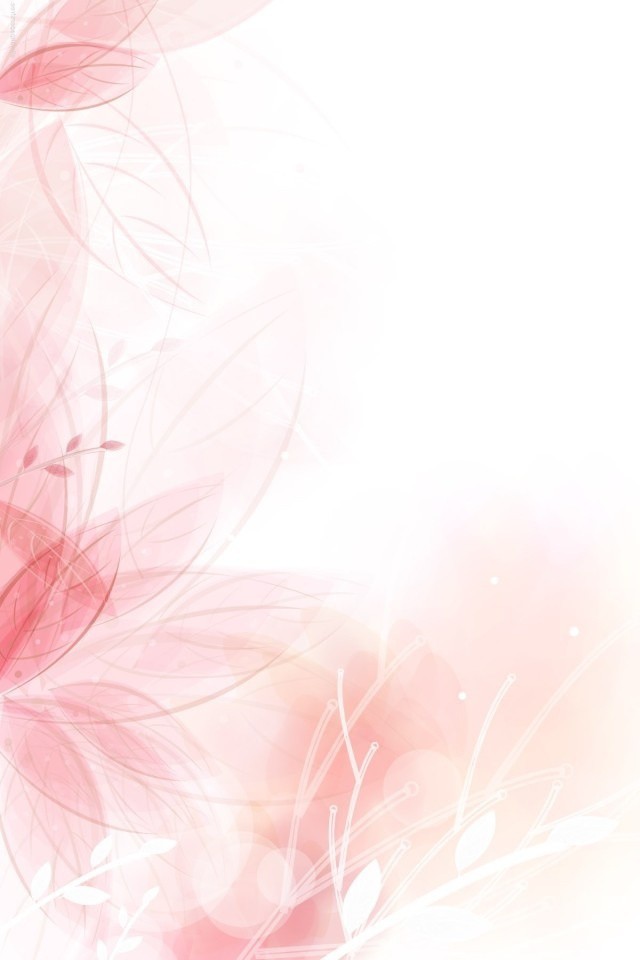 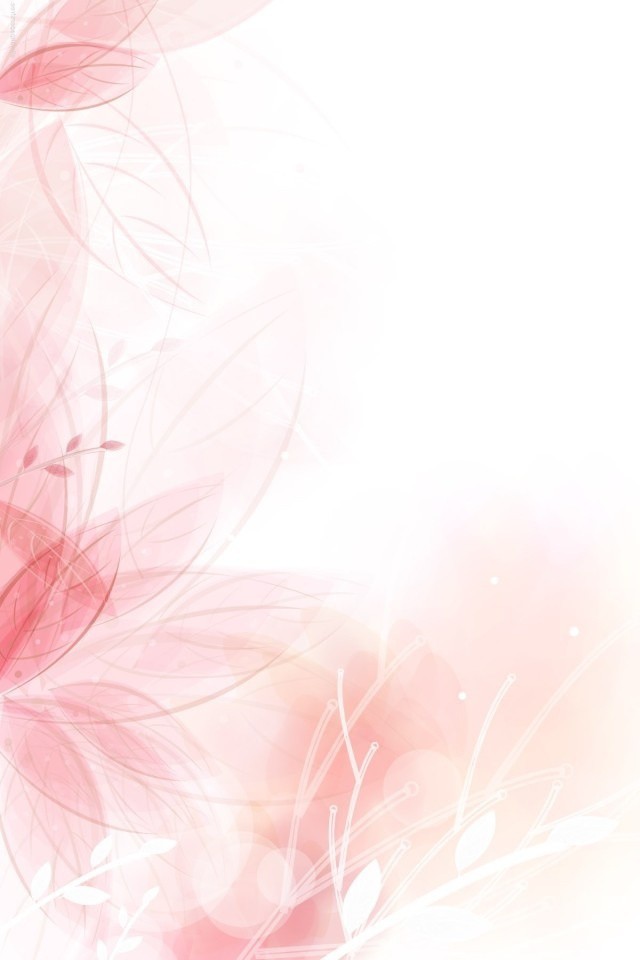 *
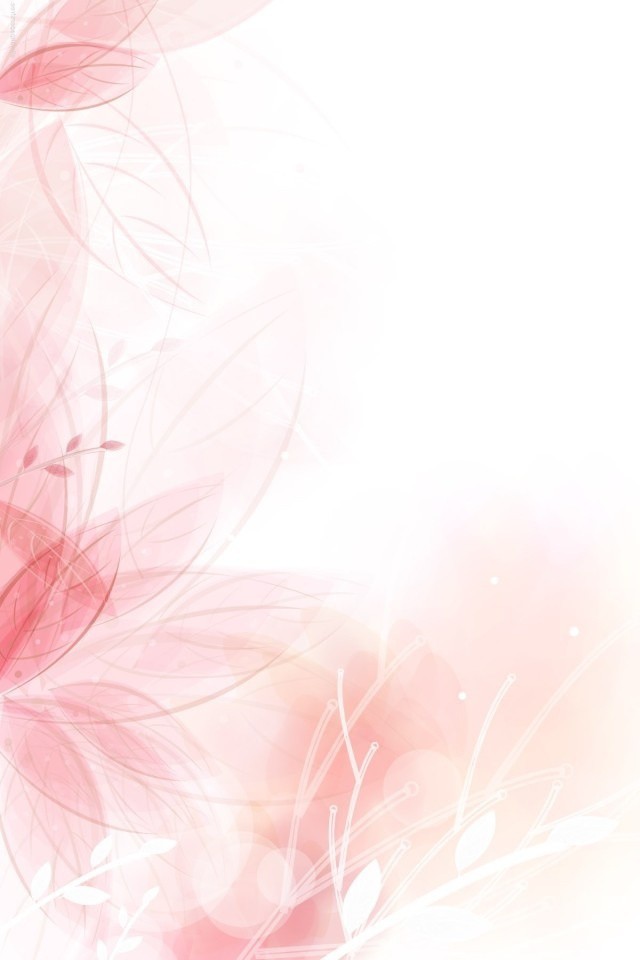 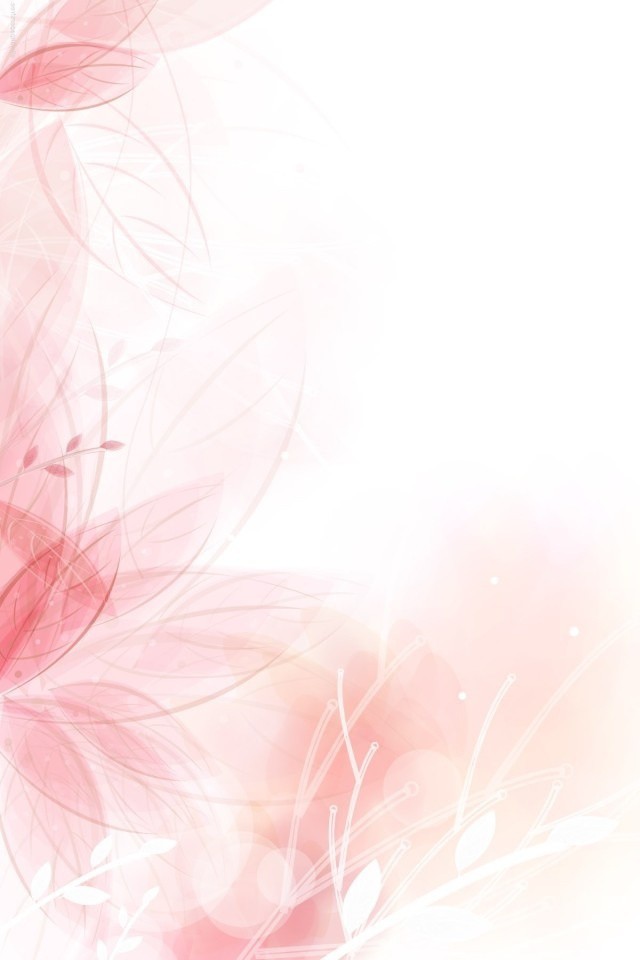 *
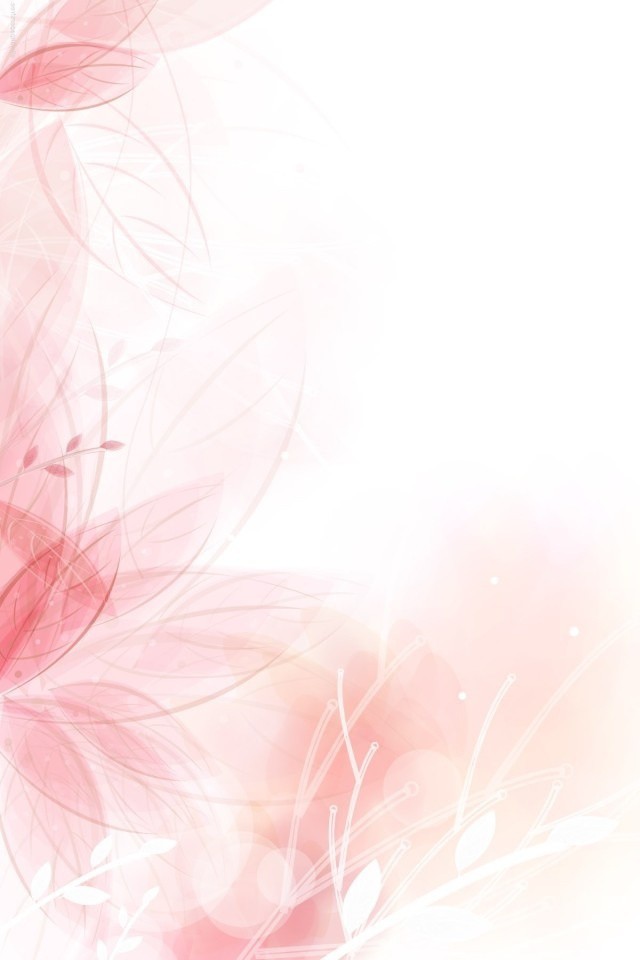 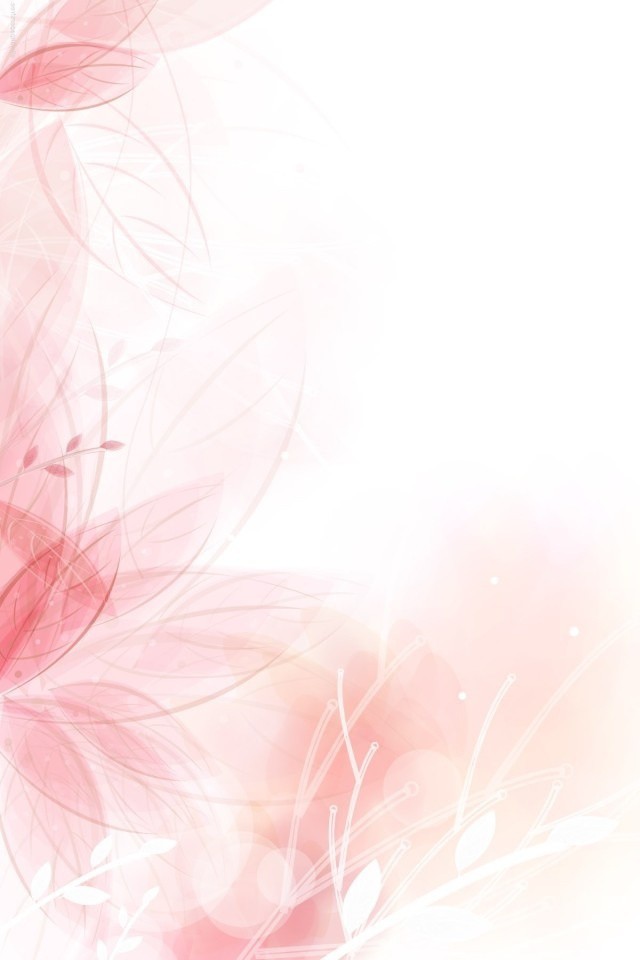 *
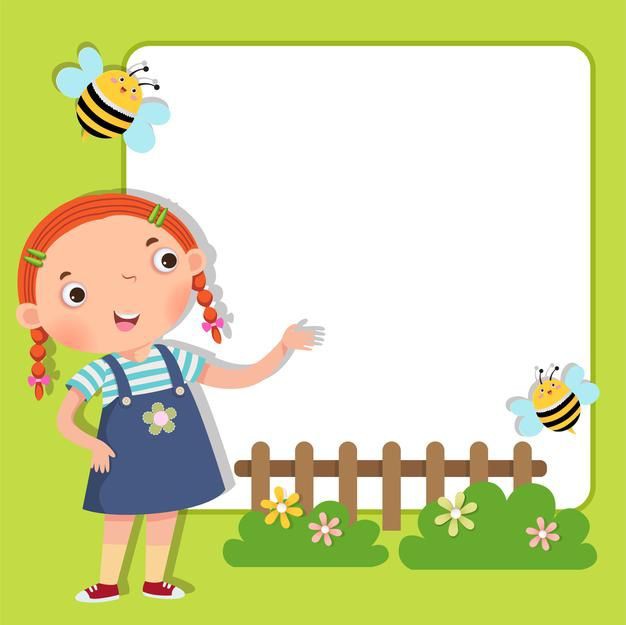 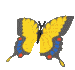 *HĐ2: Luyện tập:
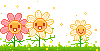 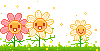 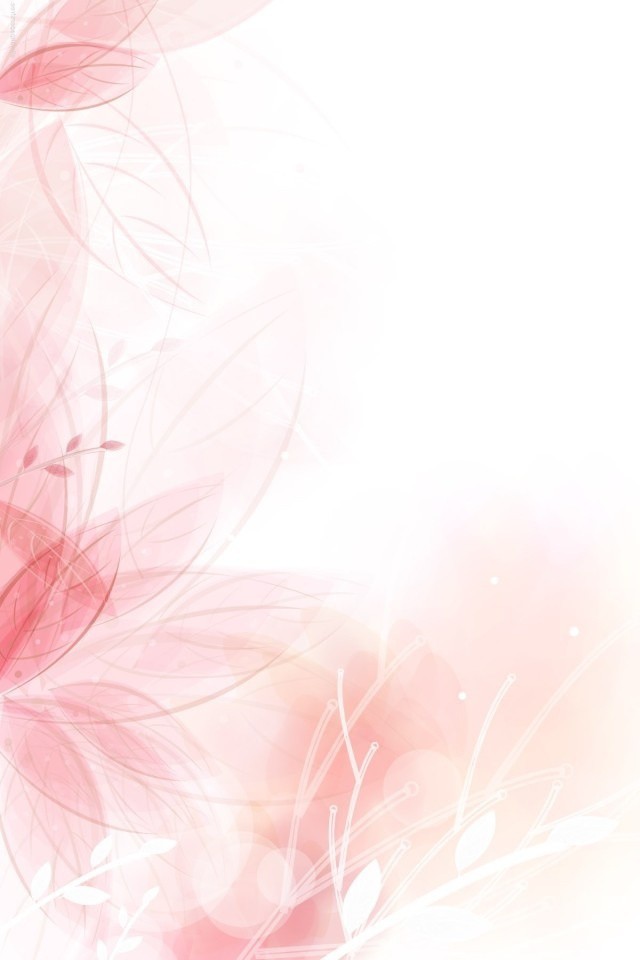 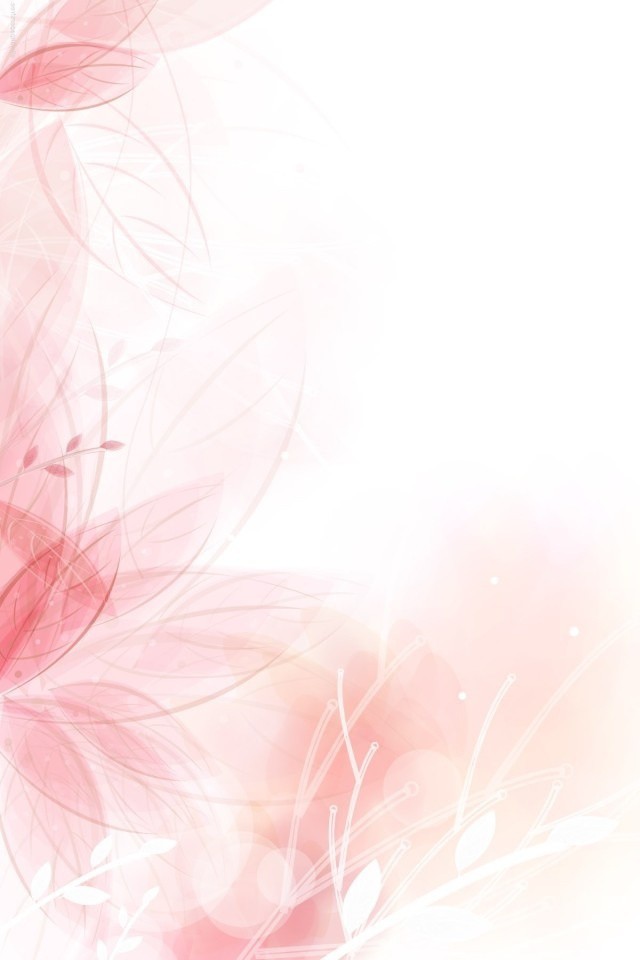 * Trò chơi: Nhanh tay nhanh mắt
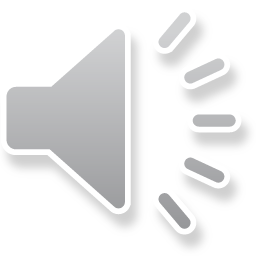 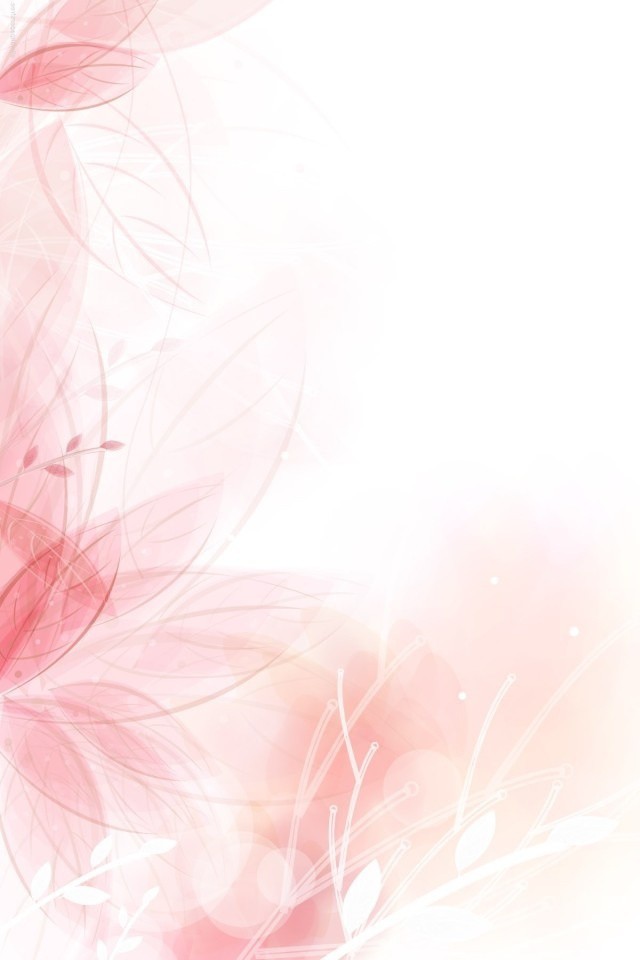 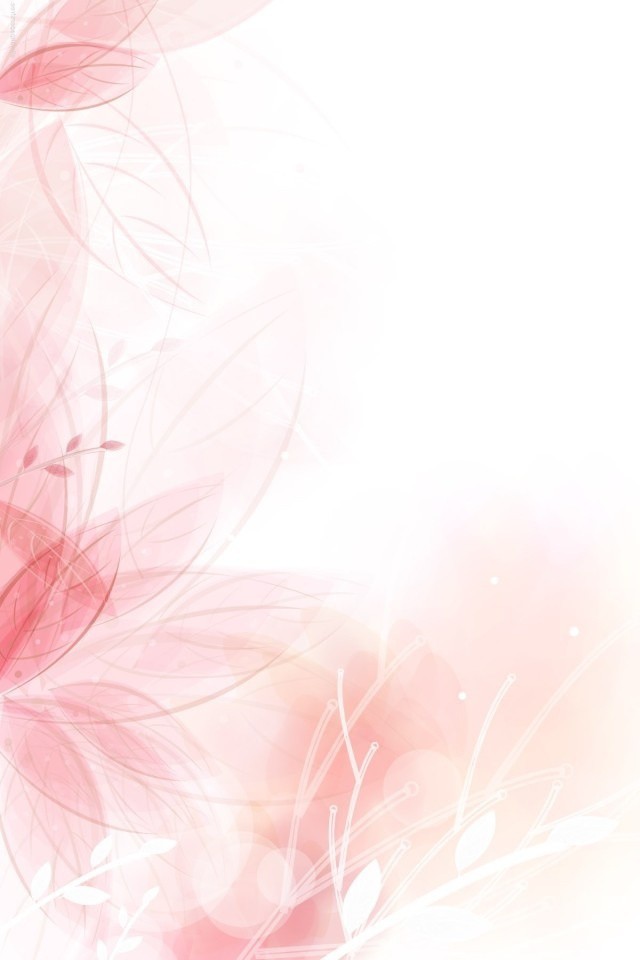 * Trò chơi: Nhanh tay nhanh mắt
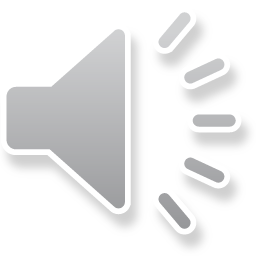 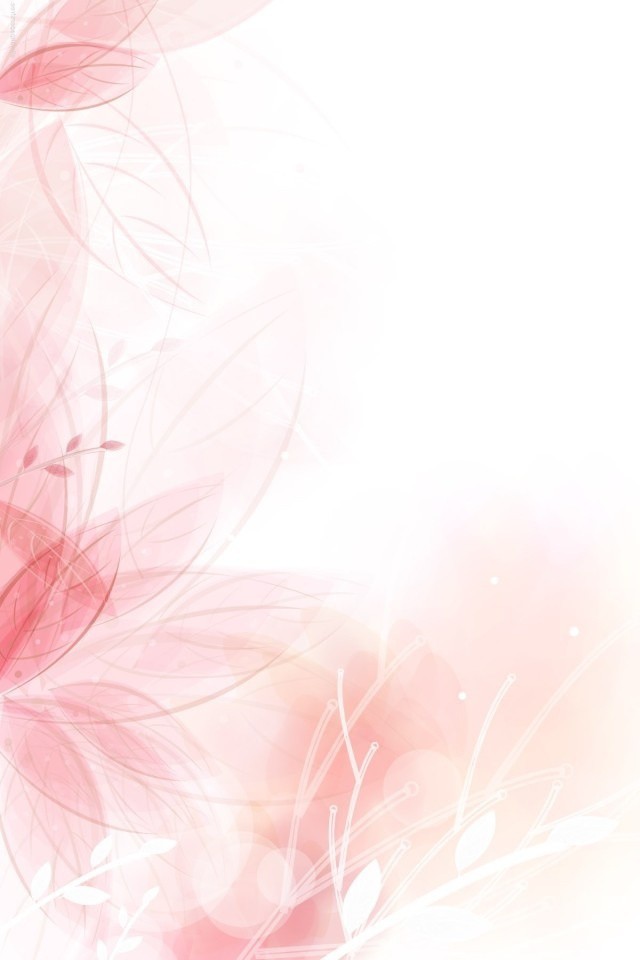 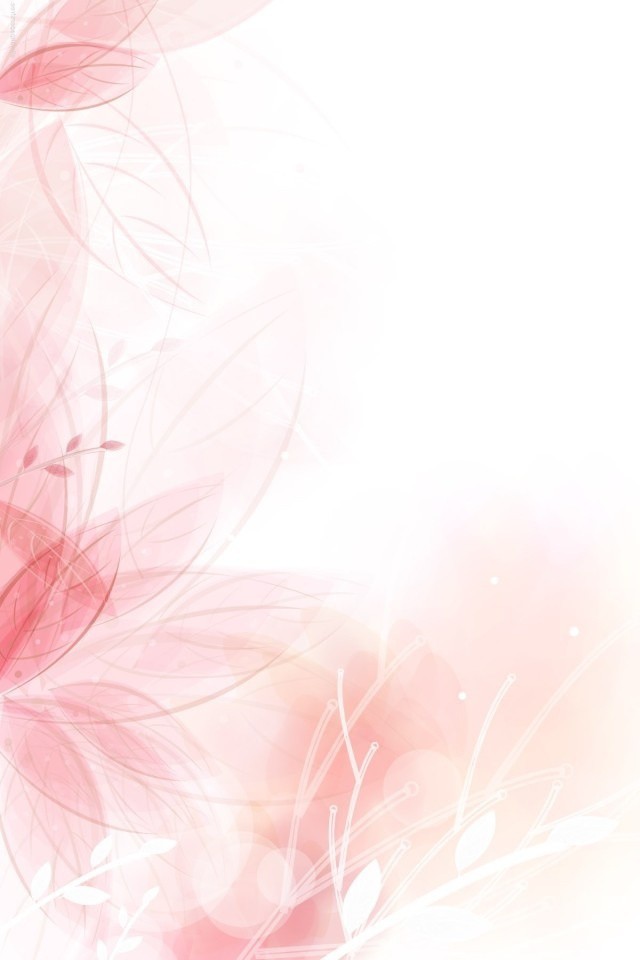 * Trò chơi: Nhanh tay nhanh mắt
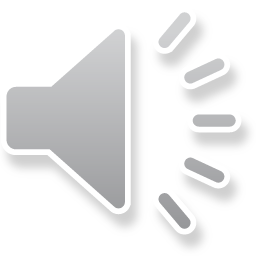 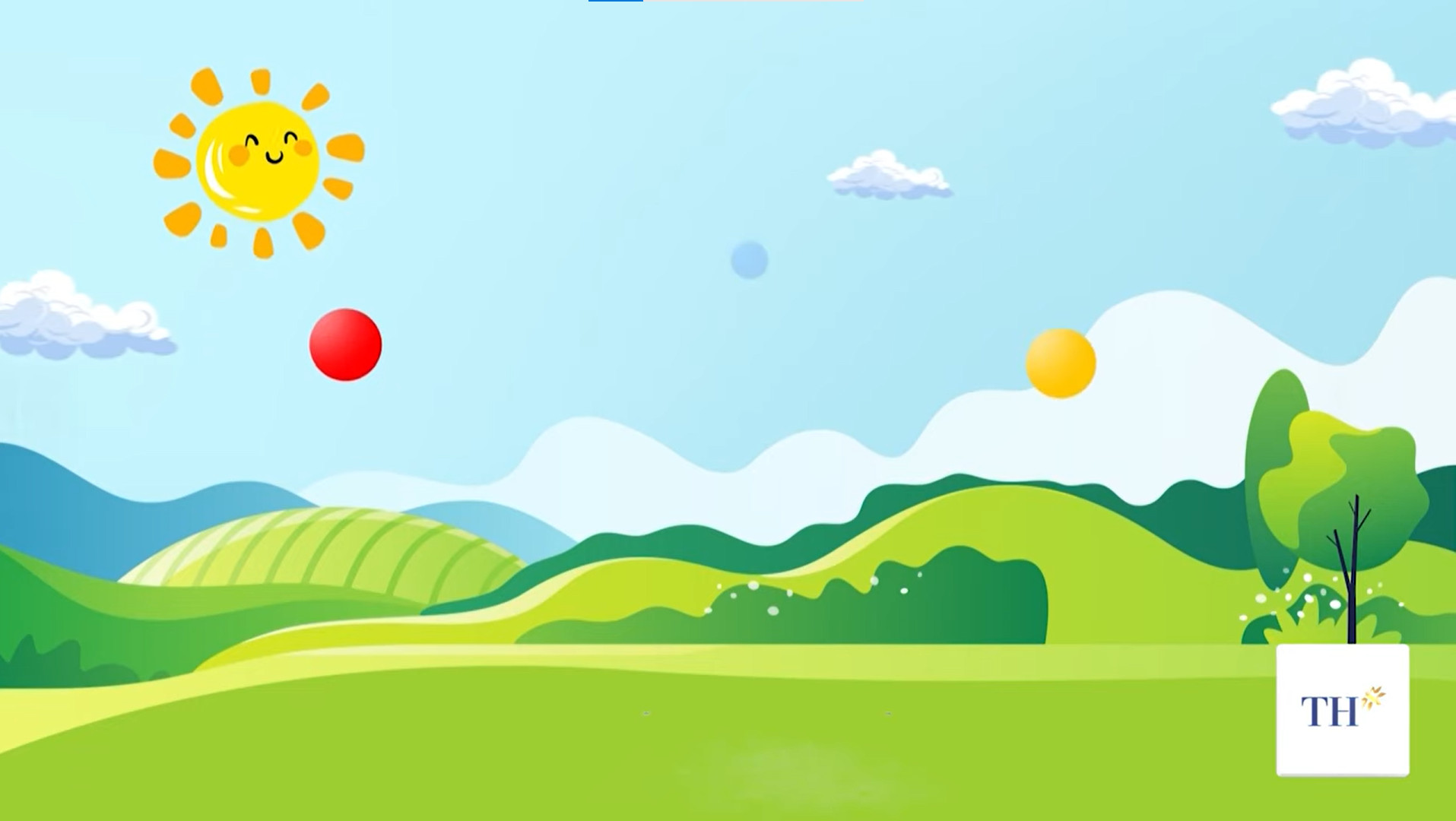 * Trò chơi: Hành khách cuối cùng
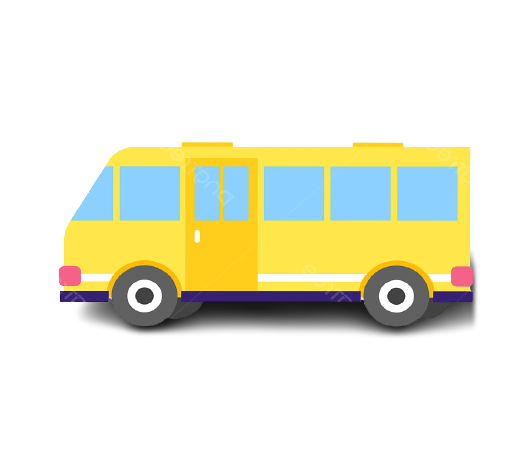 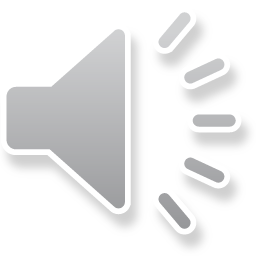 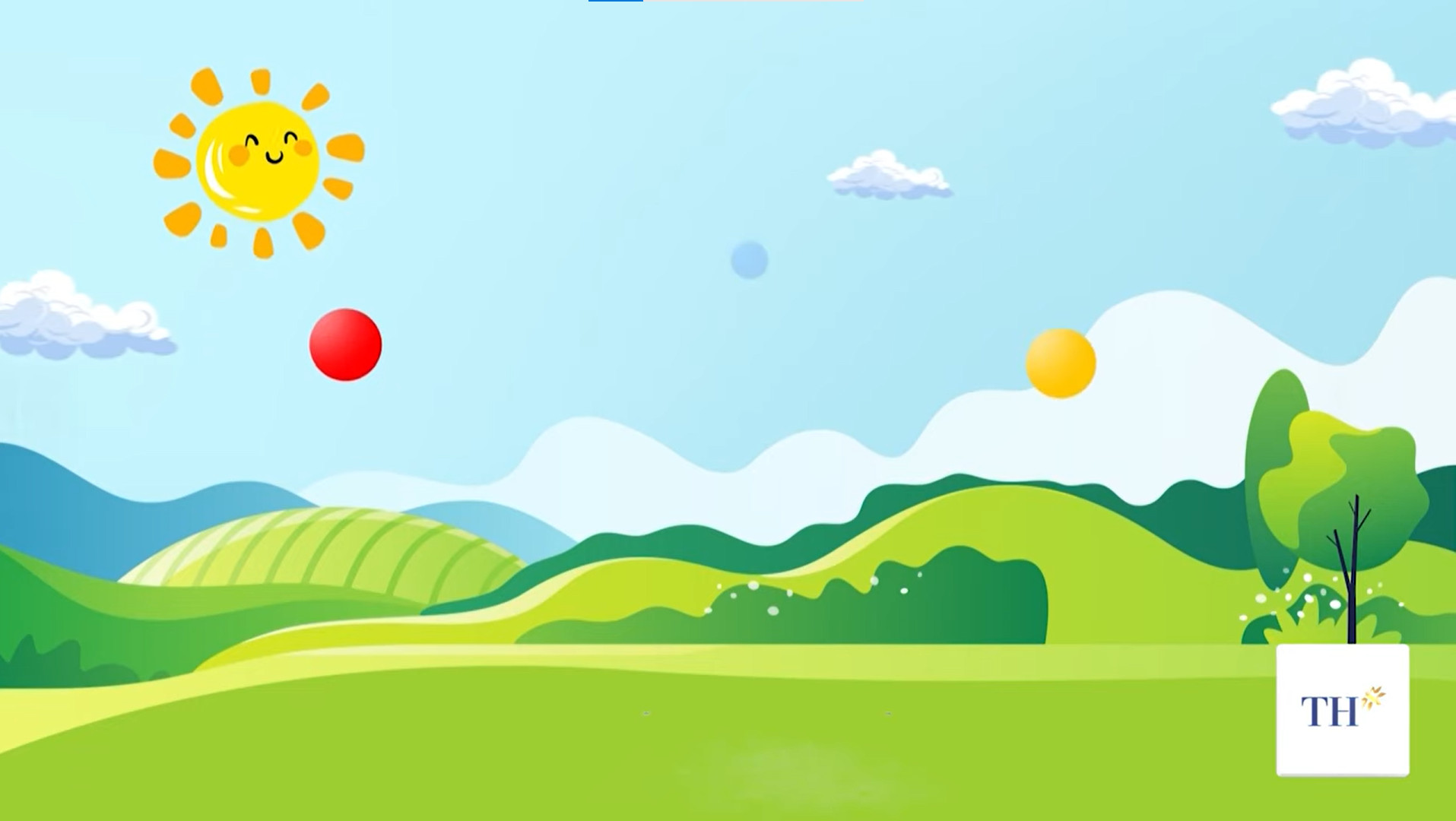 * Trò chơi: Hành khách cuối cùng
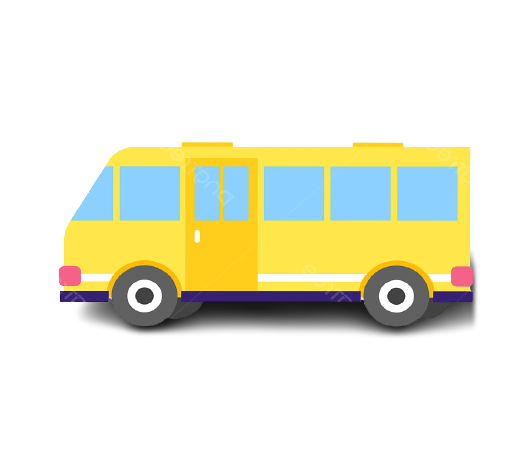 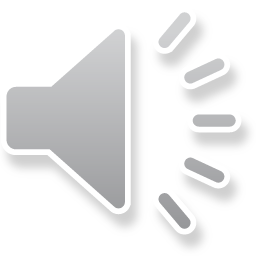 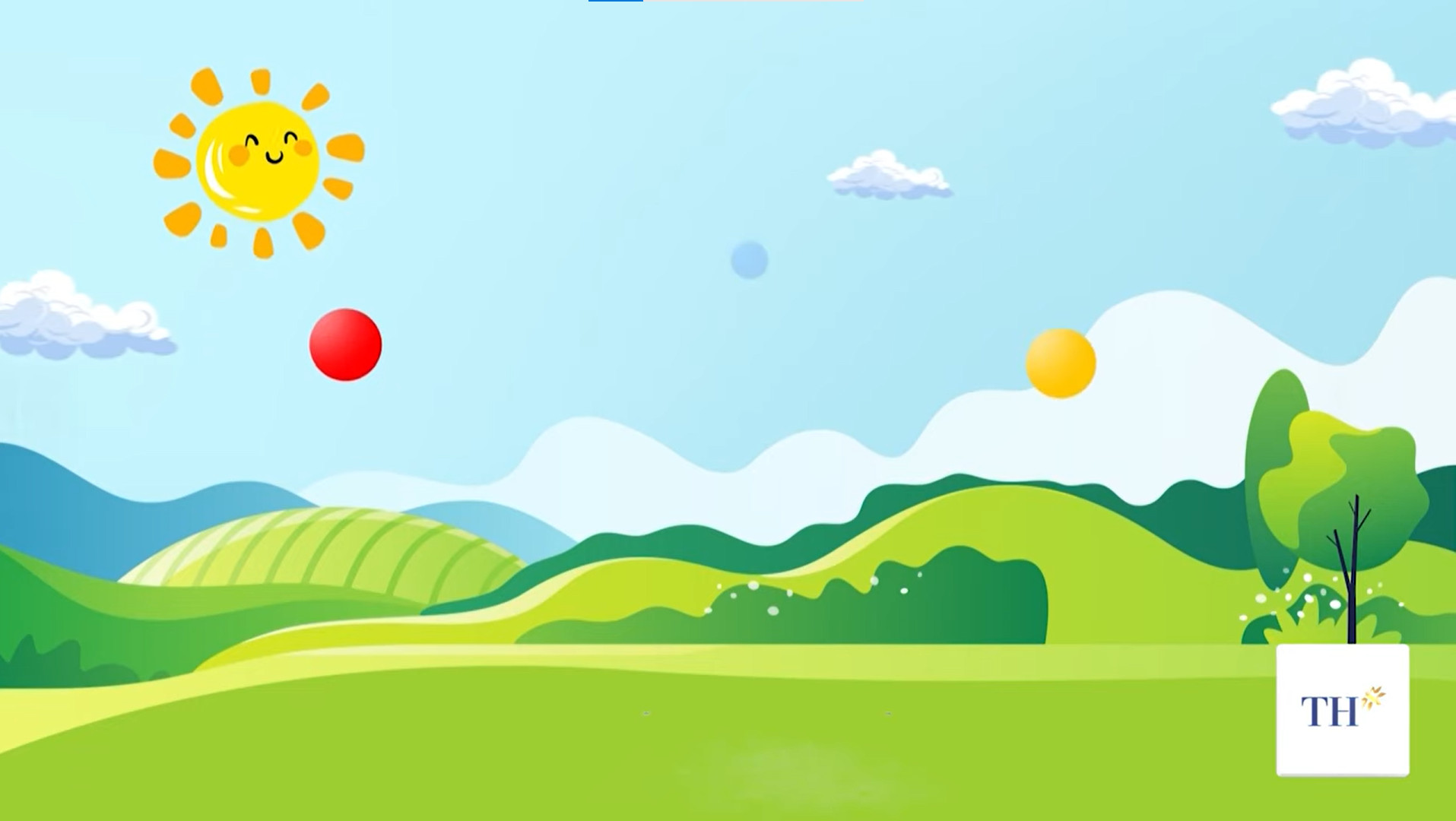 * Trò chơi: Hành khách cuối cùng
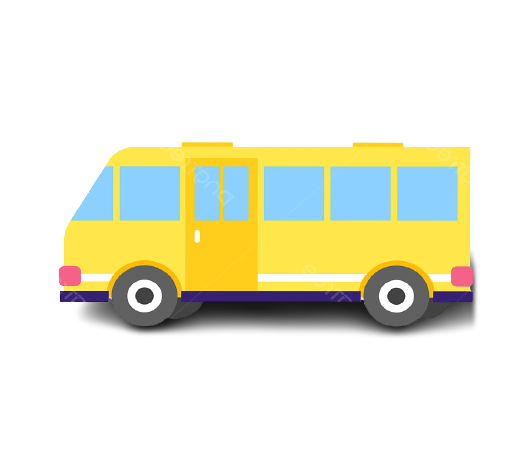 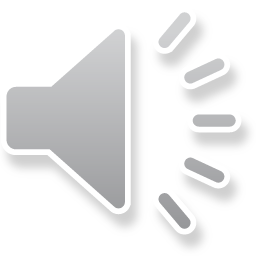 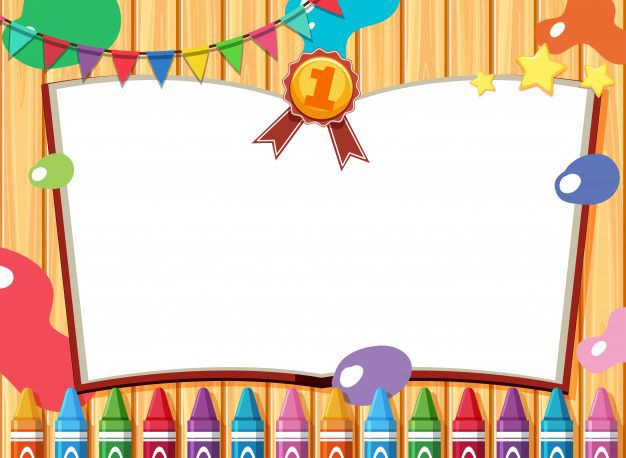 * Trò chơi: Đội nào giỏi nhất
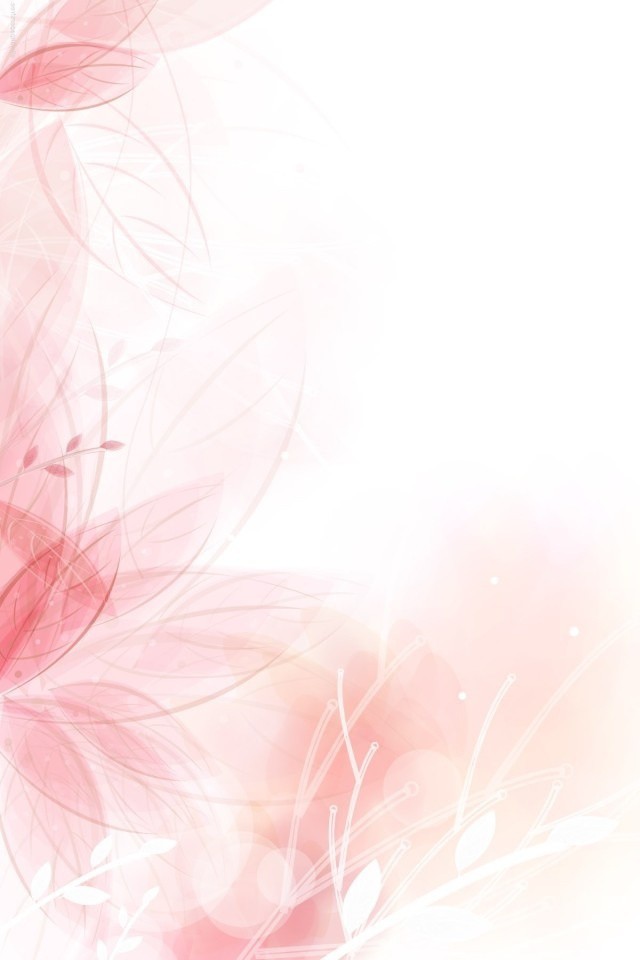 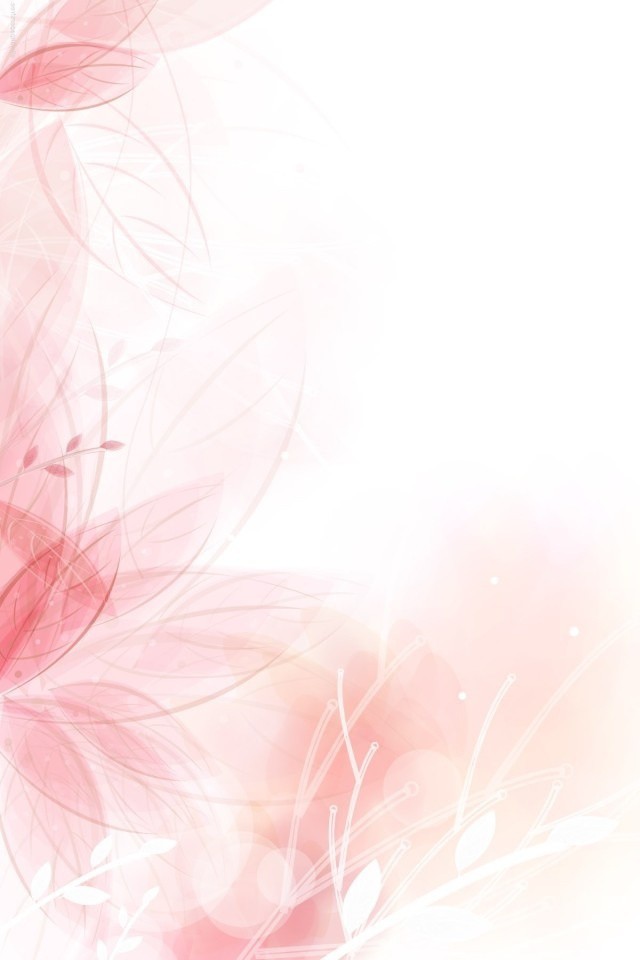 * Trò chơi: Đội nào giỏi nhất
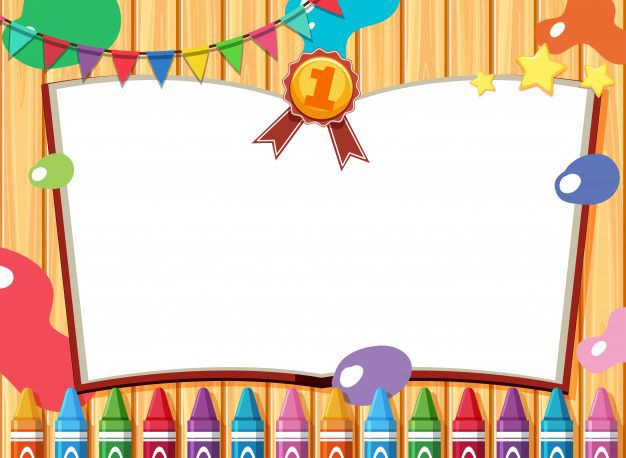 * Trò chơi: Đội nào giỏi nhất
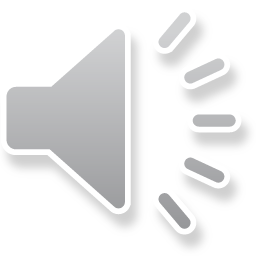 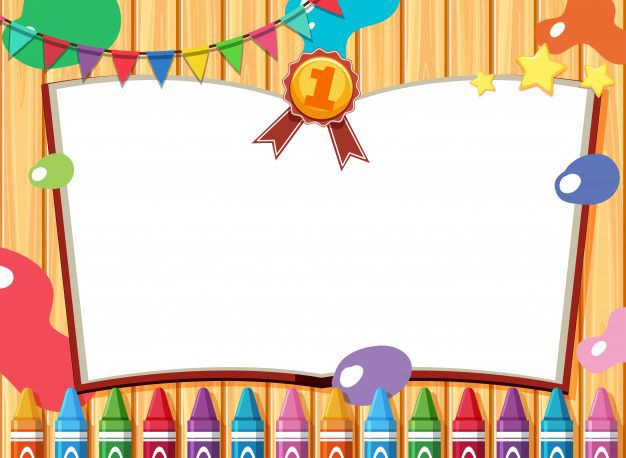 * Trò chơi: Đội nào giỏi nhất
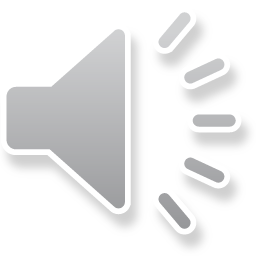